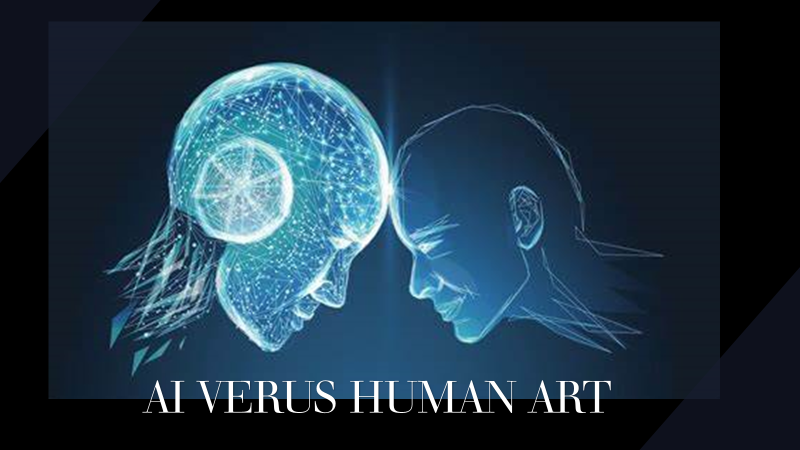 Introduction
Creativity Redefined
Art Redefined
AI’s IMPACT ON ART CULTURE
“Democratizes” 
Art
Faster
 Cheaper
Copyright 
Concerns
Job Loss to  Human Artists
Introduction
The Problem
Chat-GPT
AI Annual Growth Rate: 39%

60 B to 422 B by 2028



Graphic Design Job Outlook -4% Growth to 2029
DALL-E
AI Popularity
Learn AI’s   
     Appeal  &          
      How to Coexist
Rationale
For Study
This Study:
     Decoding
    Distinguishing  
    Art’s Message
Missing In         
      Research:                     
      Visual Art’s
       Message
Artists Need Insight
Purpose
Patterns that Exist about Preference
Relationships between background of audience and evaluation
Opinions about AI art
Research Question:
“Are there measurable differences in how people interpret and distinguish AI and human art?”
Context
Art Origin
Preferences
Opinion about AI Art
As Art
No Research on the Decoding of Visual Art
Literature Review
Difficulty of Identifying AI Art
Previous Research
“Visual art is a medium with a message.”
Literature Review
Dominant
Encoding-Decoding Theory    
Stuart Hall
CODES
Oppositional
Negotiated
Reception    
      Analysis
Message
Context
Reception
Or Coding
Literature Review
“Bits of info.”
Hair,   4 Legs, & Tail
Literature Review
Schema Theory- Frederic Bartlett
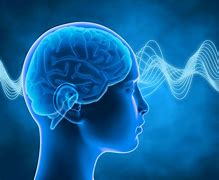 See Cow-  “Horse”
“Horse”
“We understand the world by constructing models of it in our minds.“
Reception Analysis Theory
(Hong, 2018)
Literature Review
Schema Theory
This Study’s Application
Schema Theory in AI Art Research
“Knowledge of origin” affects preference
Hall
Bartlett
Method
Survey -Pure Research
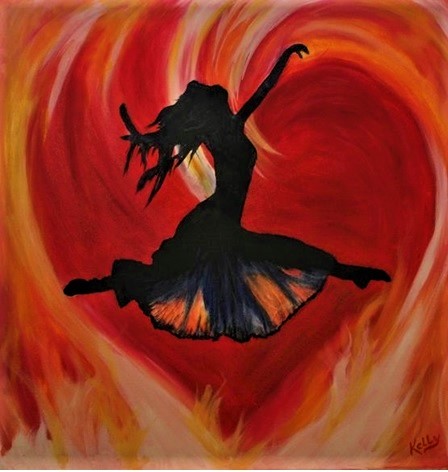 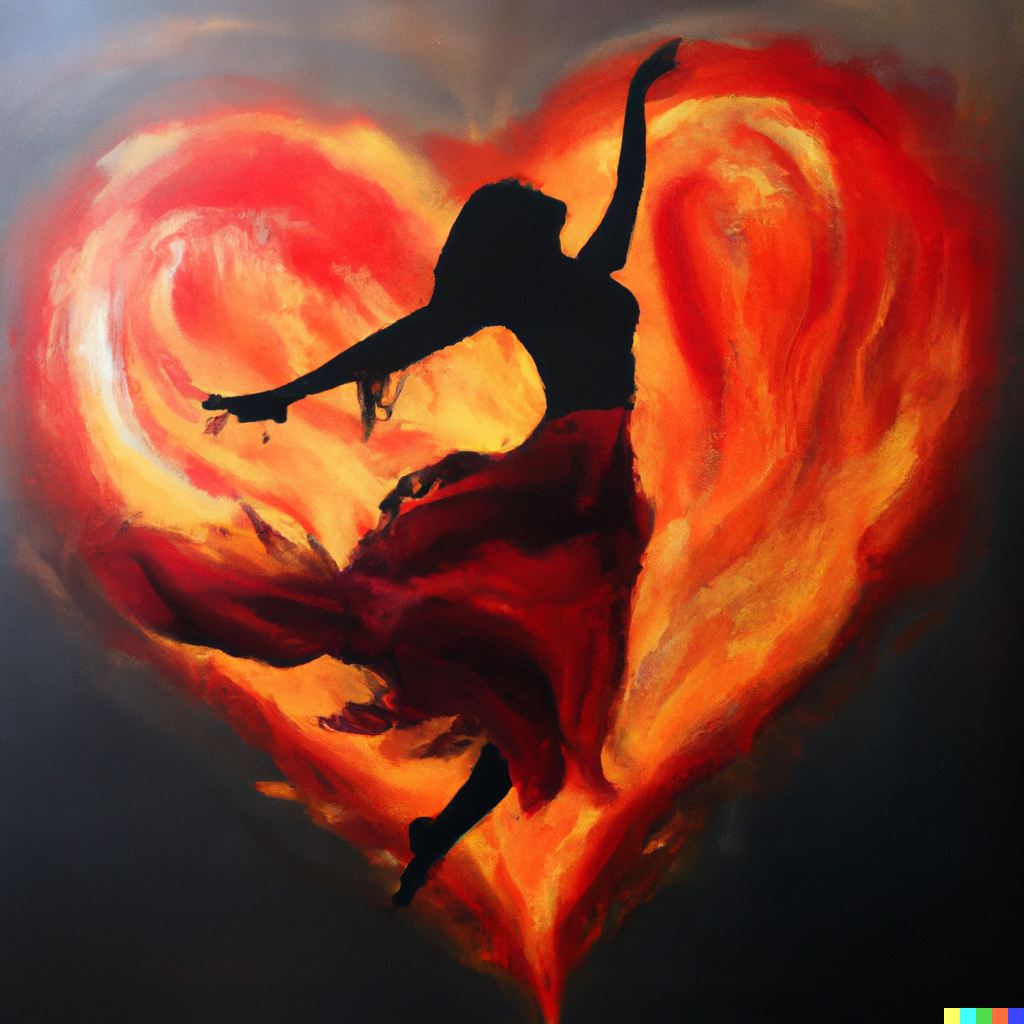 HUMAN ART                                                                    Kelly Carroll
“Leaping Freedom Heart of Fire”
AI ART      
              DALLE
Target Sample 
  Current SHC Students   
              & Staff
METHOD



CA- (stands for)
Communication/Visual  
 Arts Education
WITHOUT CA
WITH  CA
45:55 Male to Female
Participants
Race: 

60% White
26% Black                53 Participants 
12% Other
Age 
17 to 39
Most Surprising Result 

  



Education/Ability to Identify  

  2-      YRS/ 60% 

  3        YRS/ 27%  
   
  4 +     YRS/0%
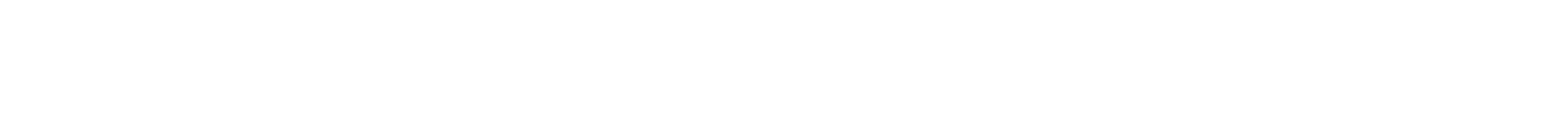 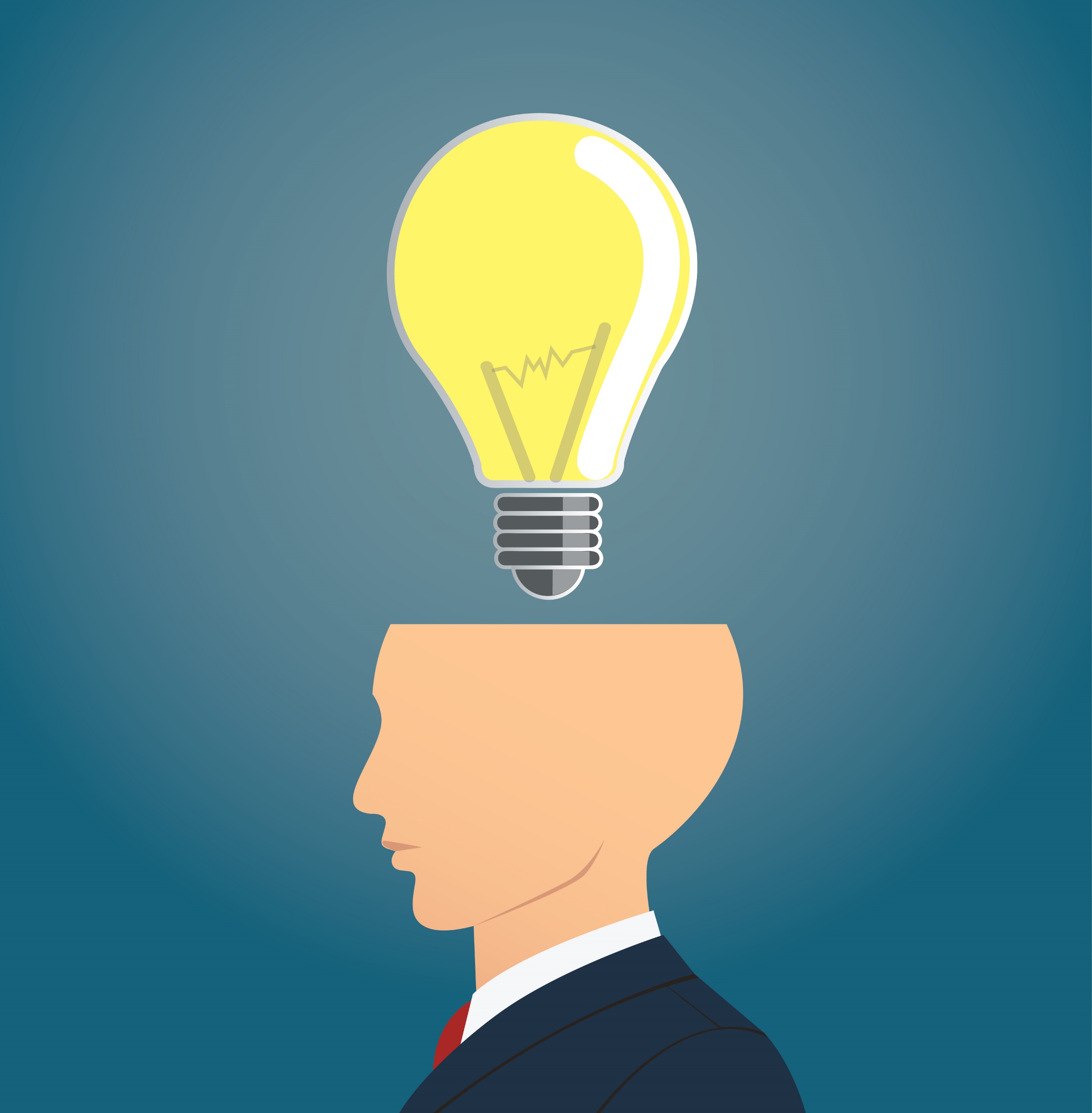 ???
Not Expected
Art Type Did Not Change Opinion
Results
Schemas Influenced Preference
Unfavorable opinion toward AI’s impact on Culture
SPSS- Chi-2

  Thematic   
   Analysis
No Significant Difference in Decoding
More Education Did Not Help Identify  Art
Technique    
        Focused
No Boundaries
Schema Preferences
Precision
Woman
Focused
Heart
Focused
Imperfection
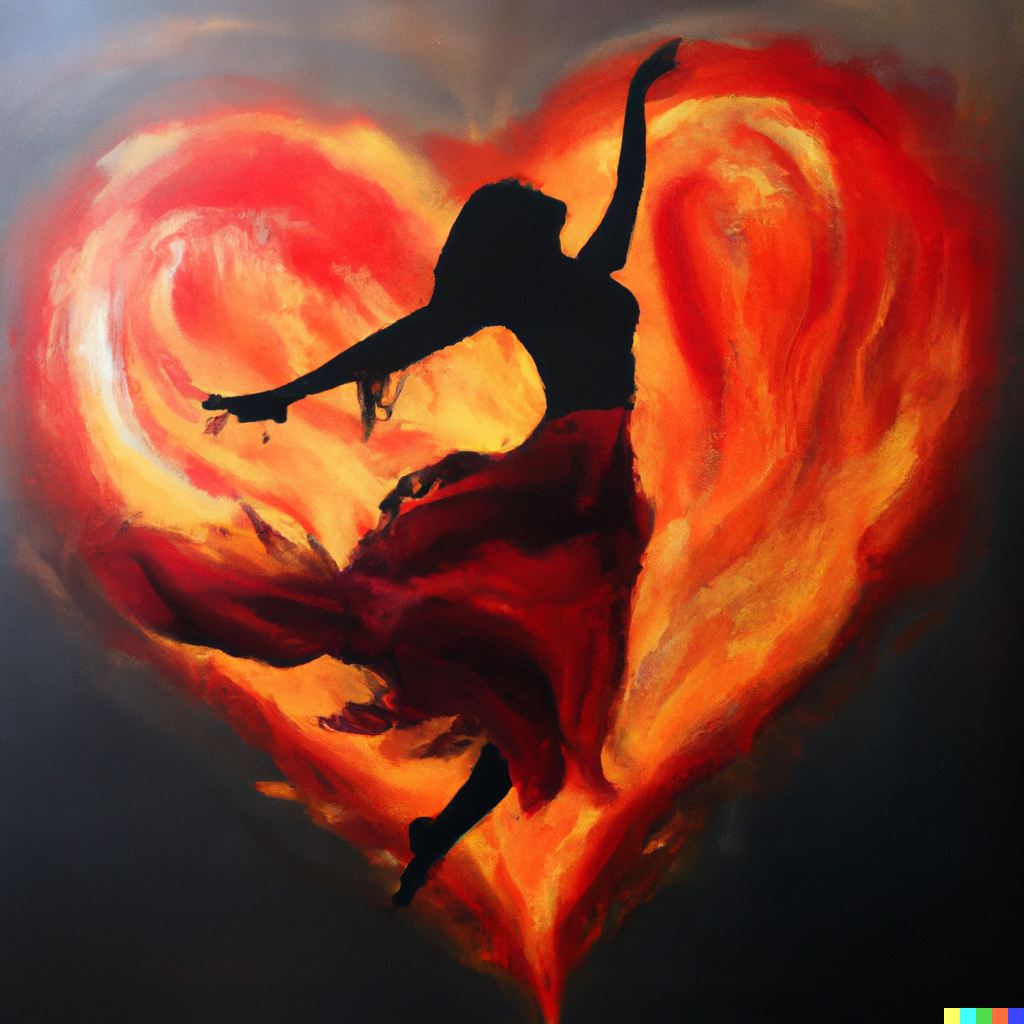 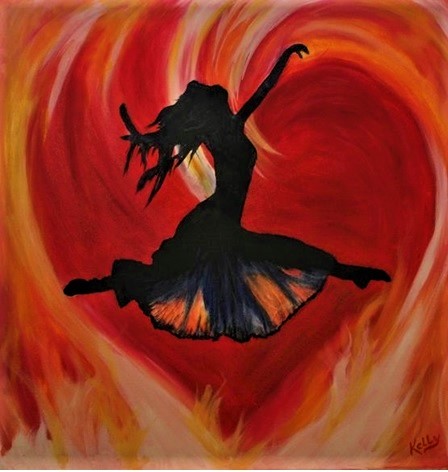 Symbolism
EVALUATION
More Thematic Analysis
More Thematic Analysis
MoMoMore
EVALUATION
EVALUATION
M
Good Mix of Data on Surveys
SPSS and Testing Correct
SPSS And Testing Correct
V
More Cell Proportions
KNOW AUDIENCE
“TAKE AWAYS”
Conclusion
CONNECT WITH  AUDIENCE
VIEW AI IN A BETTER LIGHT
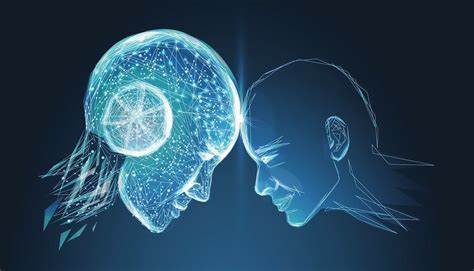 24  -  29
THANK YOU!